DEUTSCHLEHRERTAGE 2023
19.- 21.03.2023
Workshop: Digitale Medien im Unterricht – digital unterrichten

Referent: Malick NDAO – Senegal 
Kontakt:  ndao_malick@yahoo.de
AGENDA
Kurze Präsentation des Referenten 
WarmUp: Wie fühle ich mich heute?
Einsatz von digitalen Medien: Faktoren
 - Welche digitalen Medien kann man einsetzen?
 - Digitale Tools für den Unterricht
Auswertung des Workshops
Eine kleine umfrage: barometer
Wie fühle ich mich heute?
- Ich fühle mich….
Super / Sehr gut / Gut / nicht so gut

Bewegung im Raum im Rhythmus von Musik
Standbild / Freeze
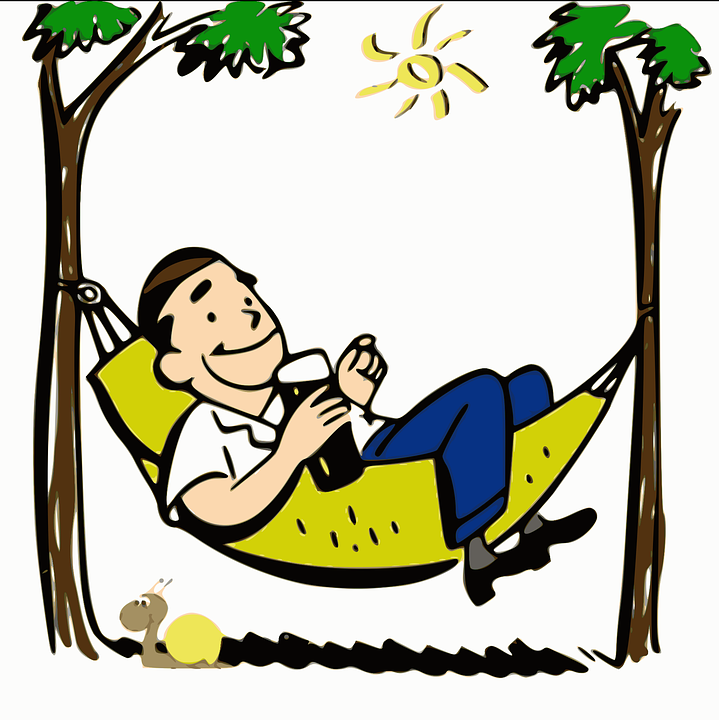 WÜNSCHE UND ERWARTUNGEN
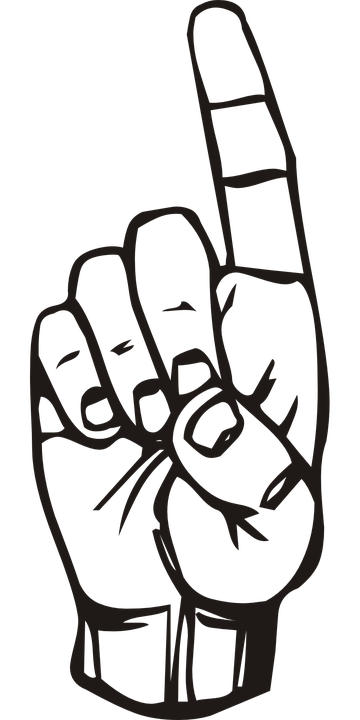 Was erwarte ich von diesem Workshop?

Was wünsche ich mir in diesem Workshop?

Padlet / Kärtchen -> Austausch mit den Kollegen
https://padlet.com/mndao127/was-erwarte-ich-von-diesem-ws-5nd1a8uisedvgwj8
Digitale Medien
Tablet-, Notebook- oder Laptop
Interaktive Witheboards/Smartboard/Prowise Touschscreen
Smartphones
Digitale Lernprogramme          
Digitale Lernplattformen
Digitale Lernsoftware
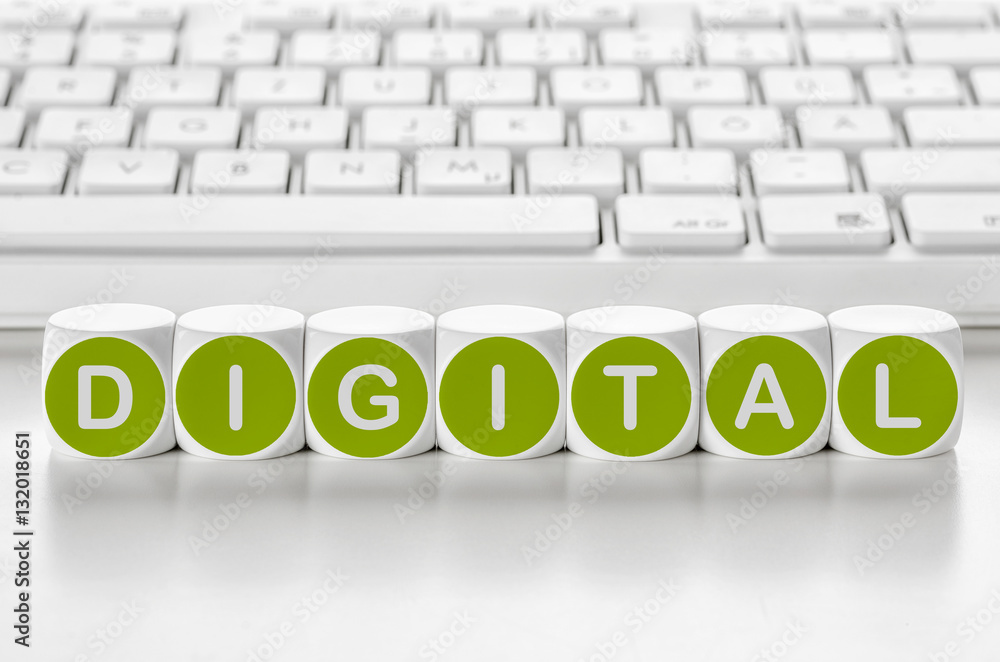 Faktoren zum Einsatz von digitalen medien
Technische Voraussetzungen
Adäquate Materialien
Medienkompetente Lehrkräfte
Digitale tools für den unterricht
Welche Tools kennt ihr noch? 
Schreibt im Padlet 2 bis 3 Tools. Welche Funktionen haben sie?
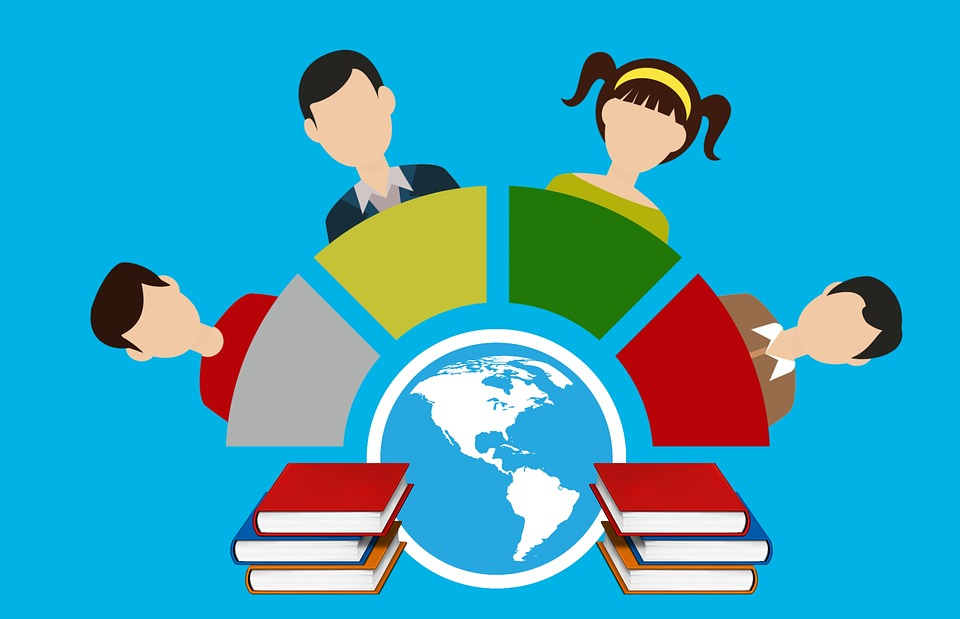 https://padlet.com/mndao127/tools-und-ihre-funktionen-5nd1a8uisedvgwj8
Digitale tools für den unterricht
Afrika-Quizz mit Wordwall
https://wordwall.net/de/resource/13668412/afrika-quizz
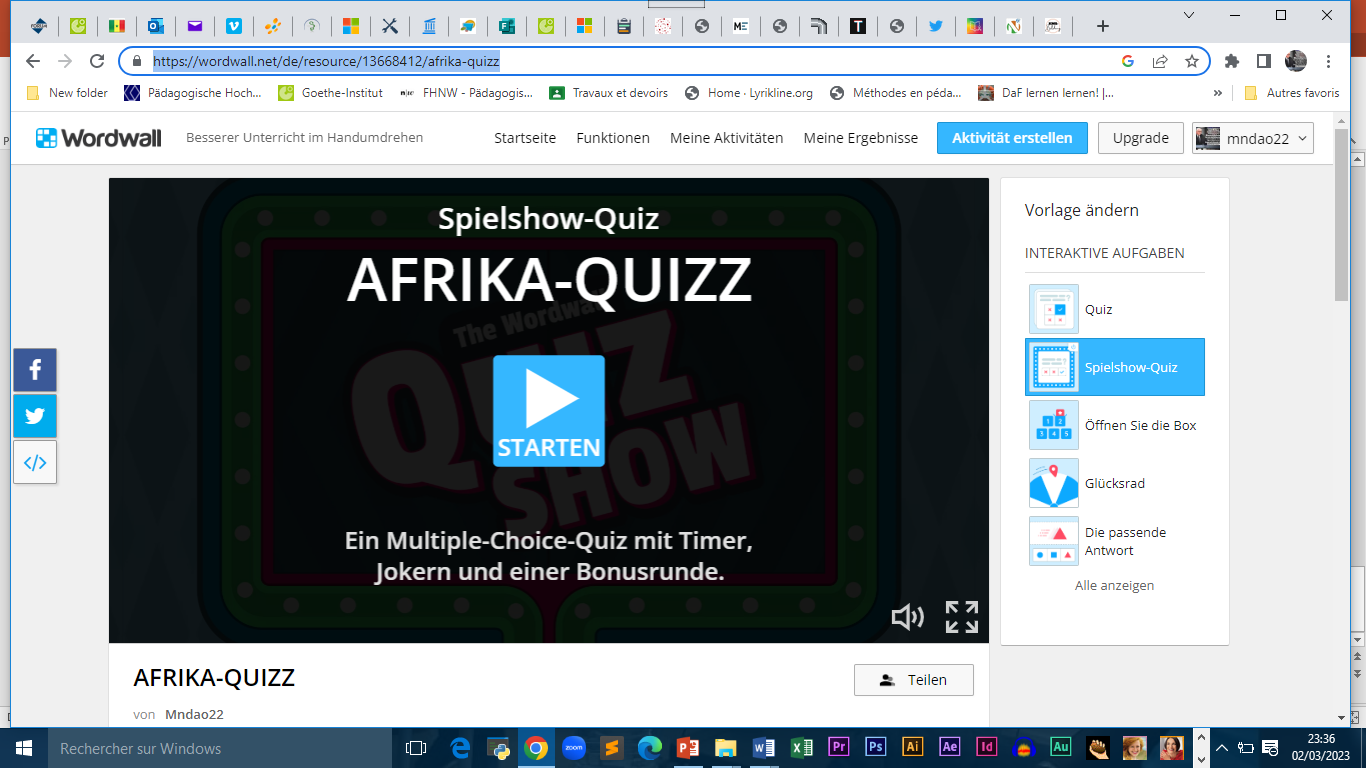 LearningApps
https://learningapps.org/display?v=p7rveeiec20
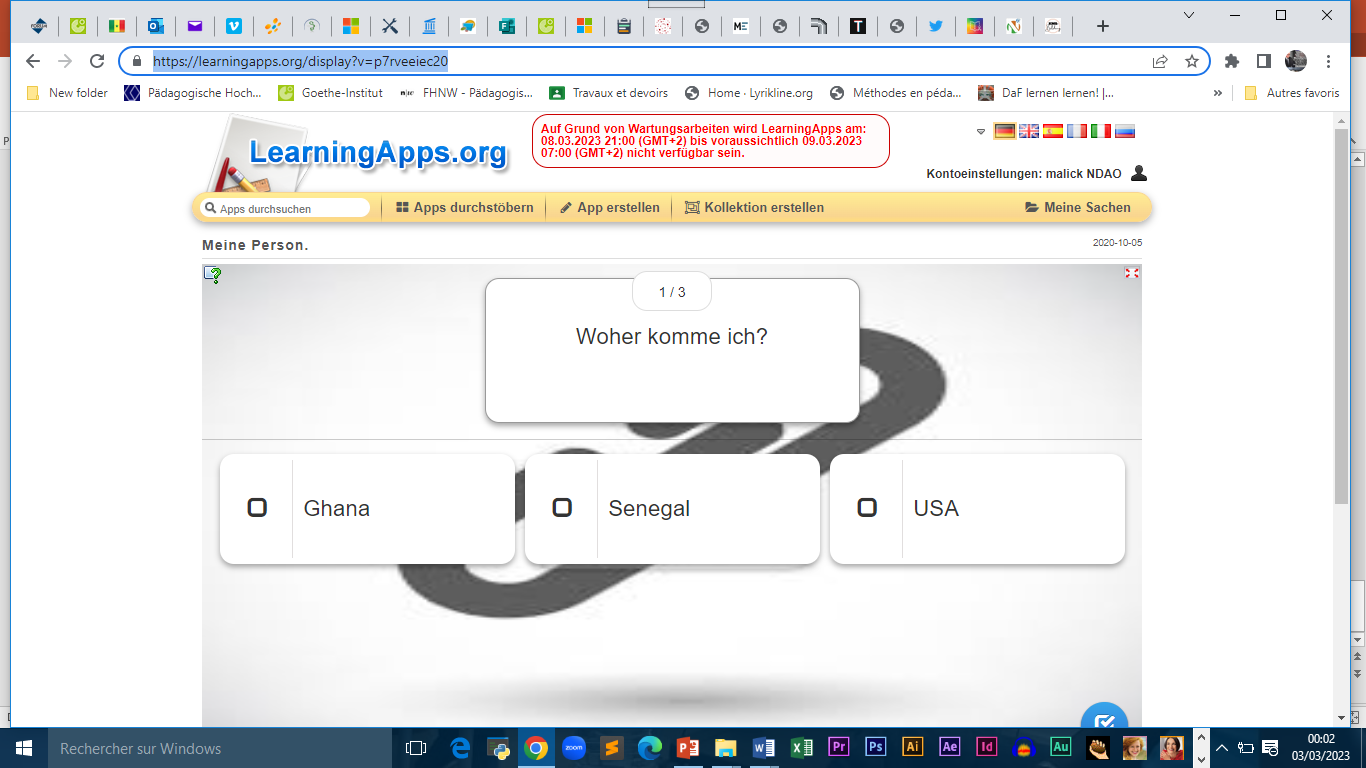 Kollaborativ lernen
https://unserpad.de/p/DEUTSCHLEHRERTAGE_2023
Weitere tools zum ausprobieren
Padlet : digitale Pinnwand
Goethe Online Live Quiz
Answergarden
QR Code Monkey
Quizlet
Notion
Book creator …
Auswertung des workshops
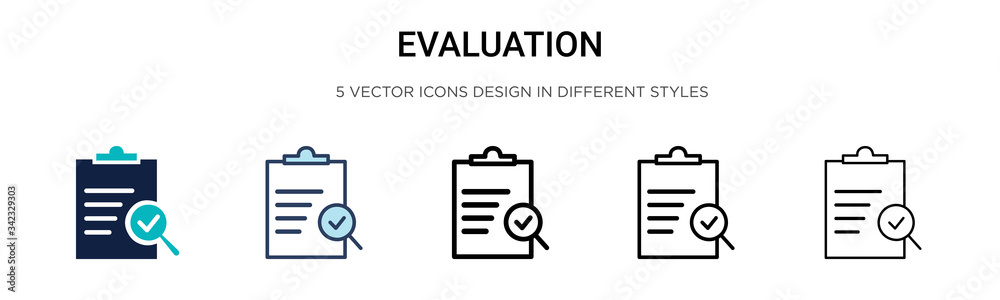 https://digistorm.app/c/5046677
Wie haben Sie den Workshop gefunden? Wie hat das euch gefallen?
Klicken Sie bitte auf den Link oben an und geben Sie den folgenden Code 5046677 ein.
Vielen dank für ihre aufmerksamkeit!